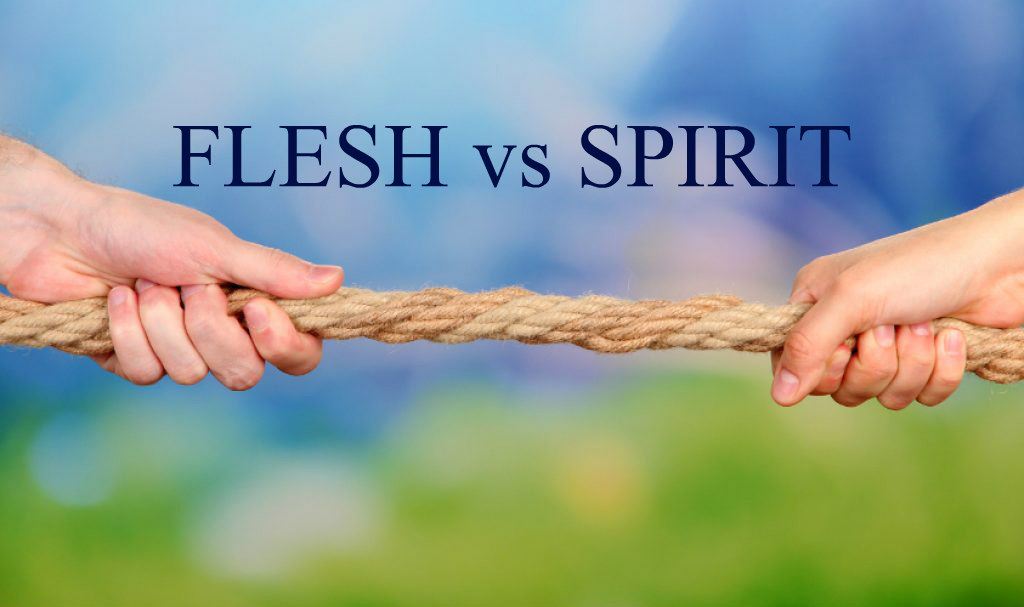 OR
Galatians 5:13-26
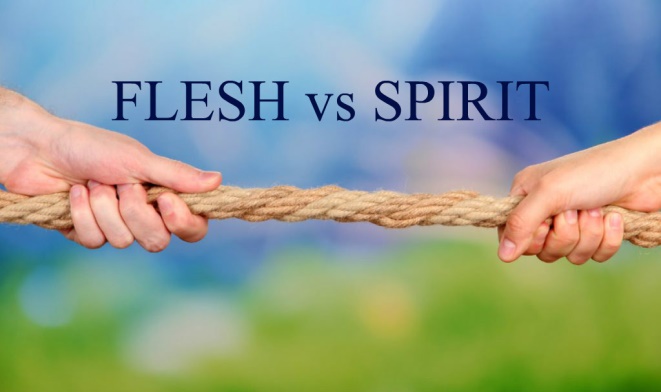 The Fruit of the Spirit
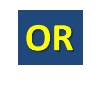 Patience
Forbearance, longsuffering, especially when wronged or experiencing trials
Long-tempered
Endurance, perseverance

2 Peter 3:9, 15
1 Thessalonians 5:14
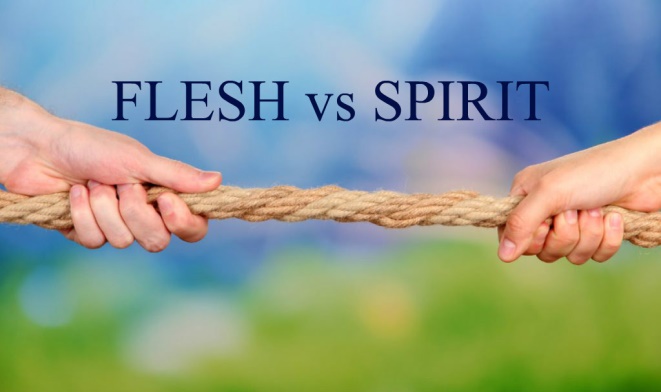 The Fruit of the Spirit
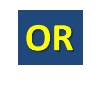 Kindness
Doing what is useful, beneficial, good for others

Luke 6:35; Titus 3:4-7
Ephesians 4:32
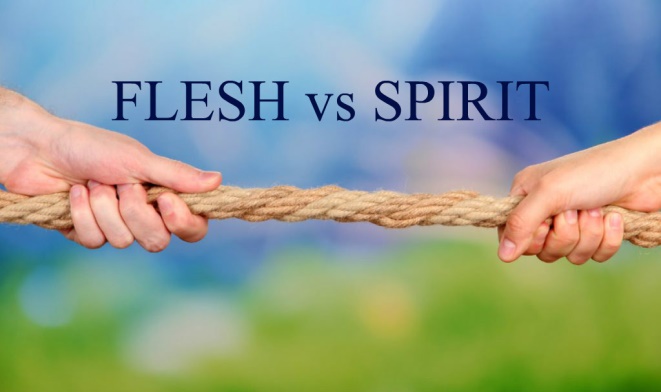 The Fruit of the Spirit
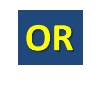 Goodness
Useful; pleasant; excellent; upright; benevolent, kind, generous; what is acceptable to God

Psalm 119:68; 86:5
Romans 15:14
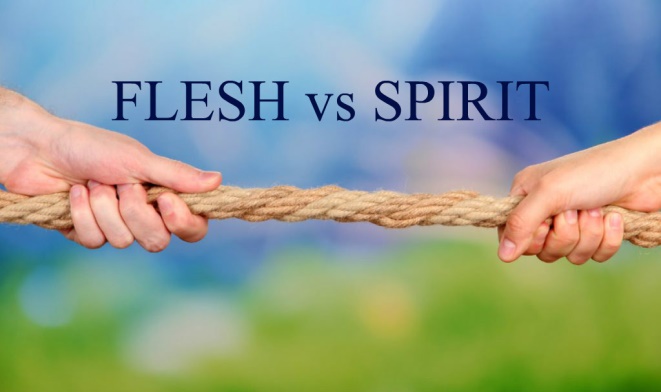 The Fruit of the Spirit
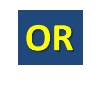 Faithfulness
Reliable; dependable; trustworthy; loyal

1 Corinthians 1:9; 10:13
Matthew 25:21, 23
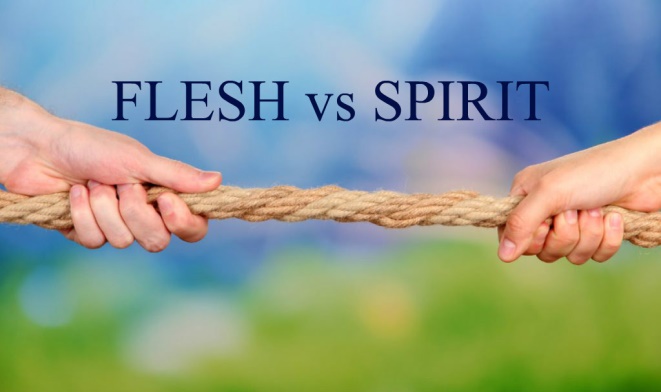 The Fruit of the Spirit
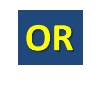 Gentleness
Mildness; humility
Not weakness, but strength, emotions, passions under control

Matthew 11:28-30
Galatians 6:1; 1 Peter 3:15
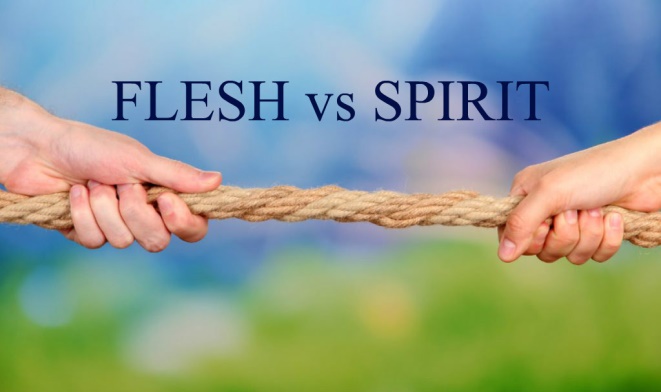 The Fruit of the Spirit
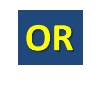 Self-control
“The virtue of one who masters his desires and passions, especially his sensual appetites” (Thayer’s)
Self-control is GOD-control (Galatians 5:16, 24)!

1 Peter 2:21-23
2 Peter 1:5-11
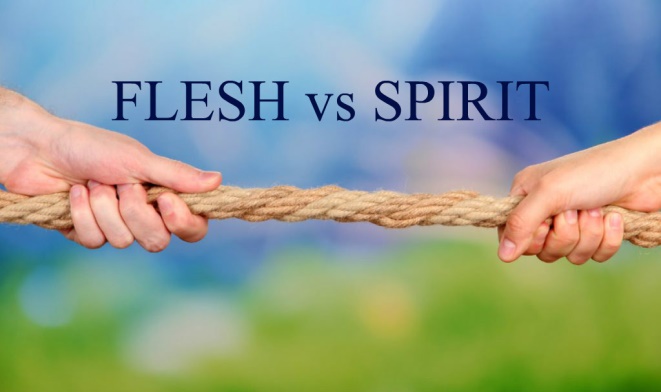 “Seeds” We Can Sow
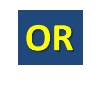 True love for God and others
Humility
Compassion
Forgiveness
Trust
Obedience
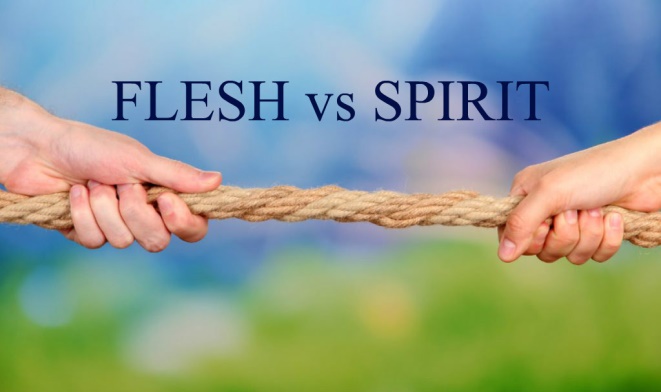 “Seeds” We Can Sow
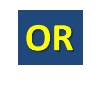 Various trials/tests of our faith – living our faith
Self-denial
Seeing people as God sees people